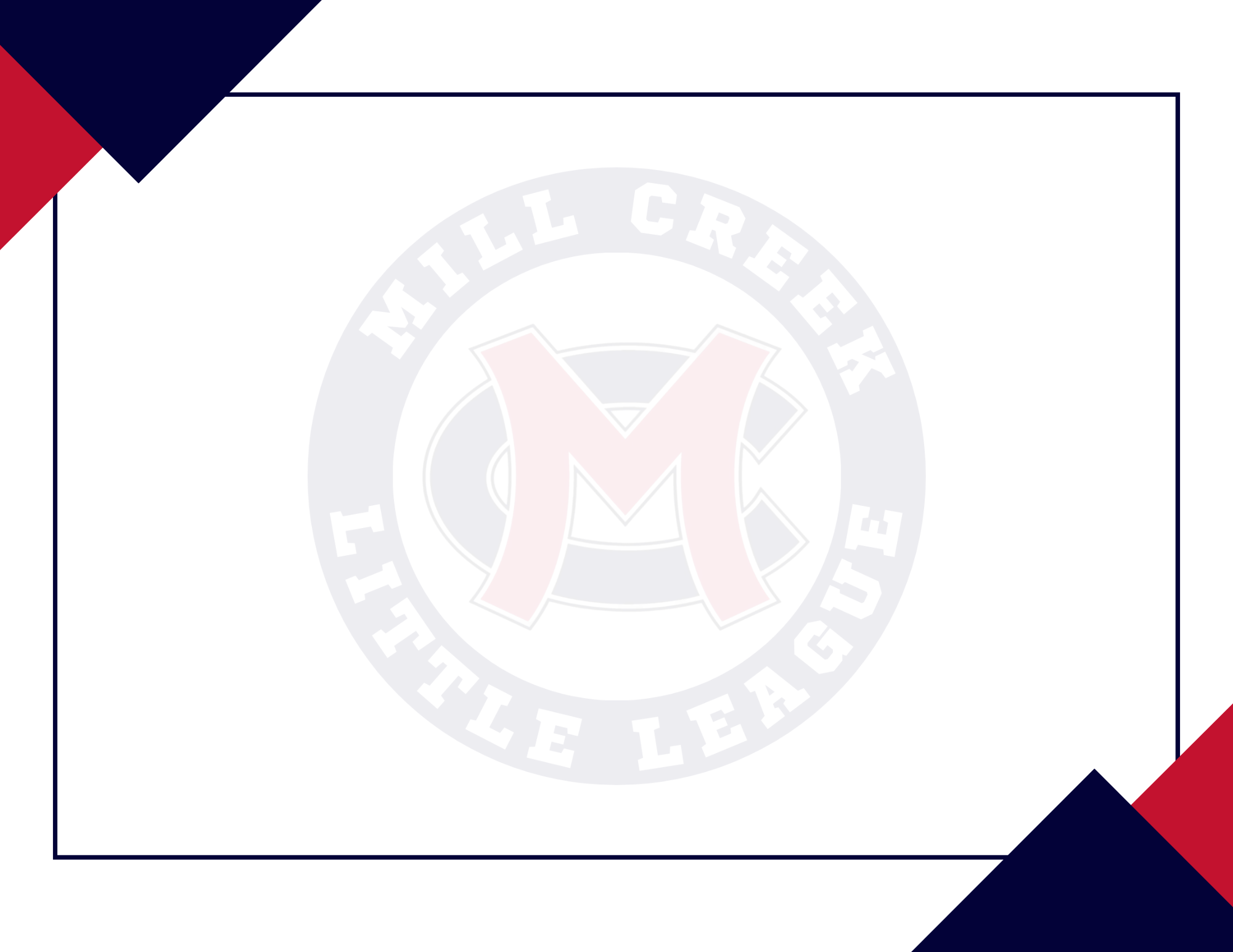 CERTIFICATE
Of Recognition
THIS CERTIFICATE IS AWARDED TO
Joe Smith
for <his/her> outstanding performance, sportsmanship and participation
on the 2024 Mill Creek Little League <Team Name>. Congratulations on a job well done!
PRESENTED ON JUNE 7, 2024
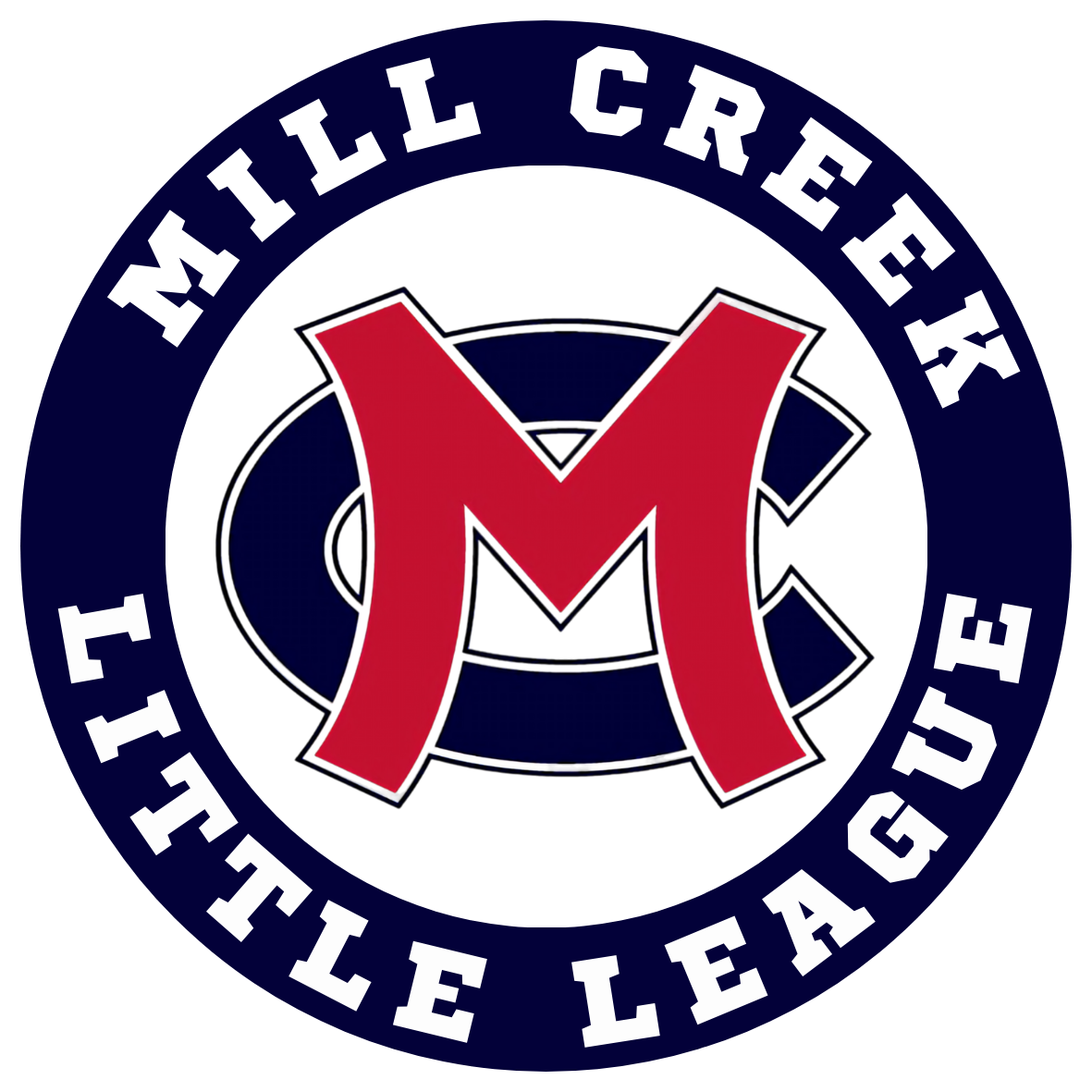 ERIC KRAFT
HEAD COACH
BILL AVERY
ASSISTANT COACH